Základy práce s informačními zdroji pro bc. studenty ZUR
Bc. David Humpolík
Brno, 25. 2. 2019
Práce s EIZ

2 x 50 min.
základy vyhledávacích technik
tvorba rešeršního dotazu
praktické vyhledávání v databázích
zadání praktického úkolu

2 x 50 min. - 4. 3. 2019 v AVC v 8:00
citace, plagiátorství
zadání praktického úkolu

2 x 50 min.  - 18. 3. v PC25 v 8:00 (popř. ve 14:00)
kontrola úkolů + diskuse
EBSCO Discovery Service a další nadstavbové nástroje
elektronické knihy
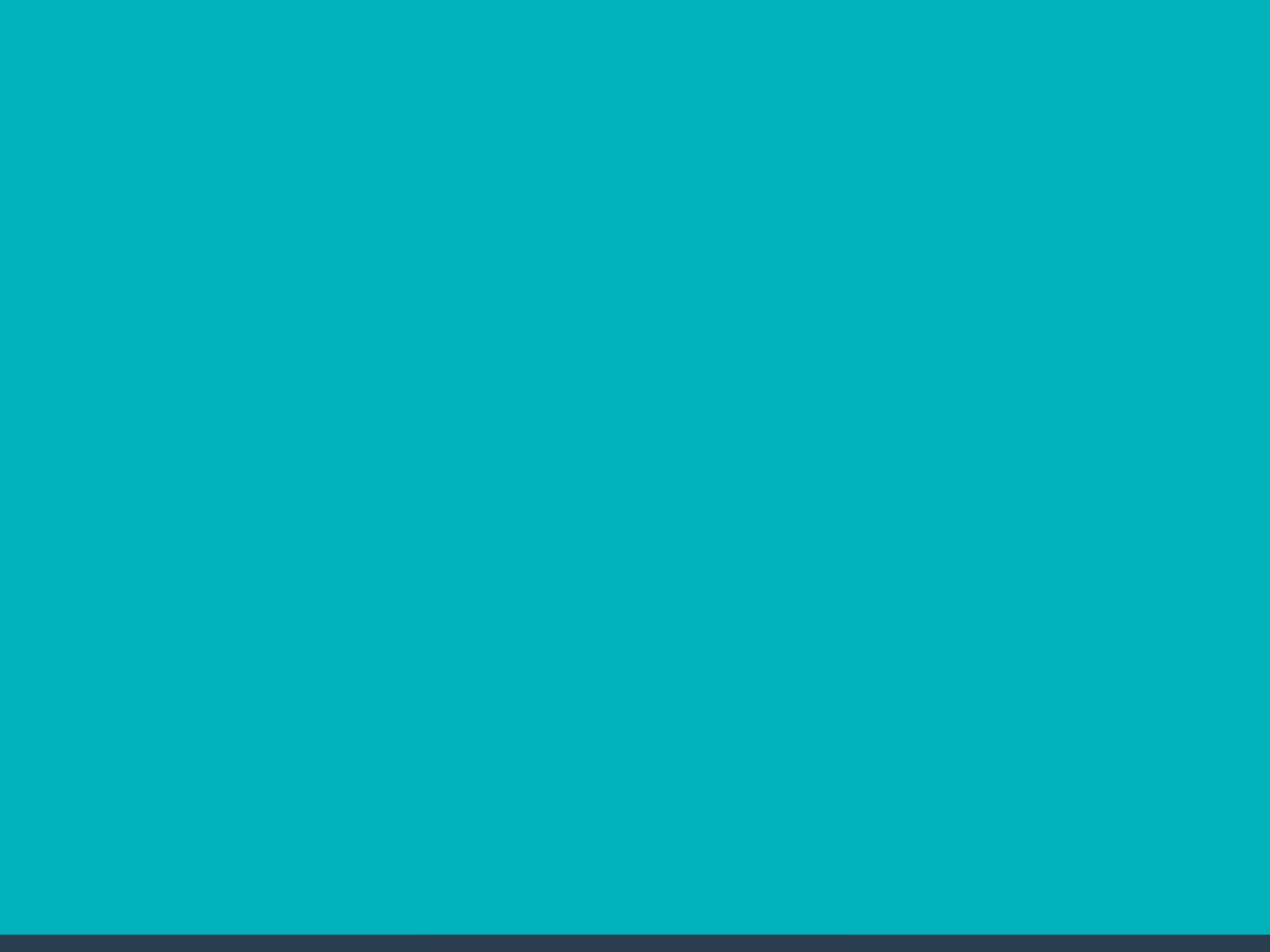 Vyhledávání
Téma a klíčová slova
 Další specifikace
 Výběr zdrojů
 Boolovský model
 Technika vyhledávání
 Vlastní vyhledávací proces
 Hodnocení vyhledaných záznamů
 Další operace
1. Téma a klíčová slova
1) Zamyslete se o čem chcete psát
 je nutné mít dost informací o daném tématu (pokud se studiem problematiky začínáte, nebojte se využít učebnice, encyklopedie, radu vyučujícího apod.)
2) Zformulujte téma nebo problém
 lze využít tzv. myšlenkových map - grafické znázornění tématu
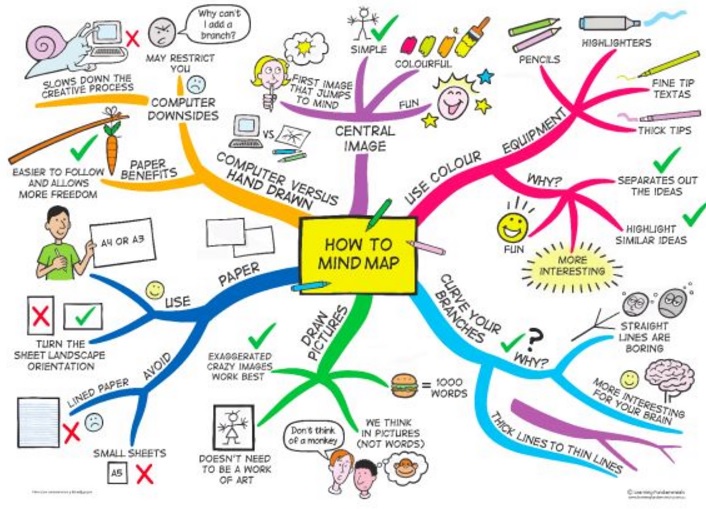 Zdroj: https://s-media-cache-ak0.pinimg.com/736x/b1/8c/7d/b18c7dde7e01870bd4715b308241c155.jpg
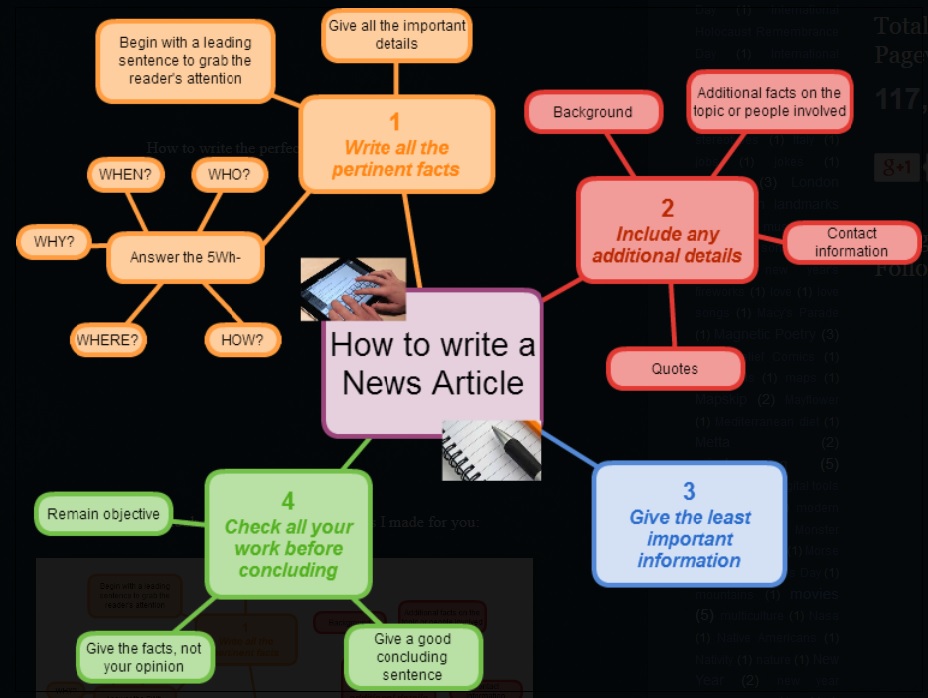 Zdroj: http://thetravellingteachers.blogspot.cz/2014/08/newspaper-articles-some-new-and-old.html
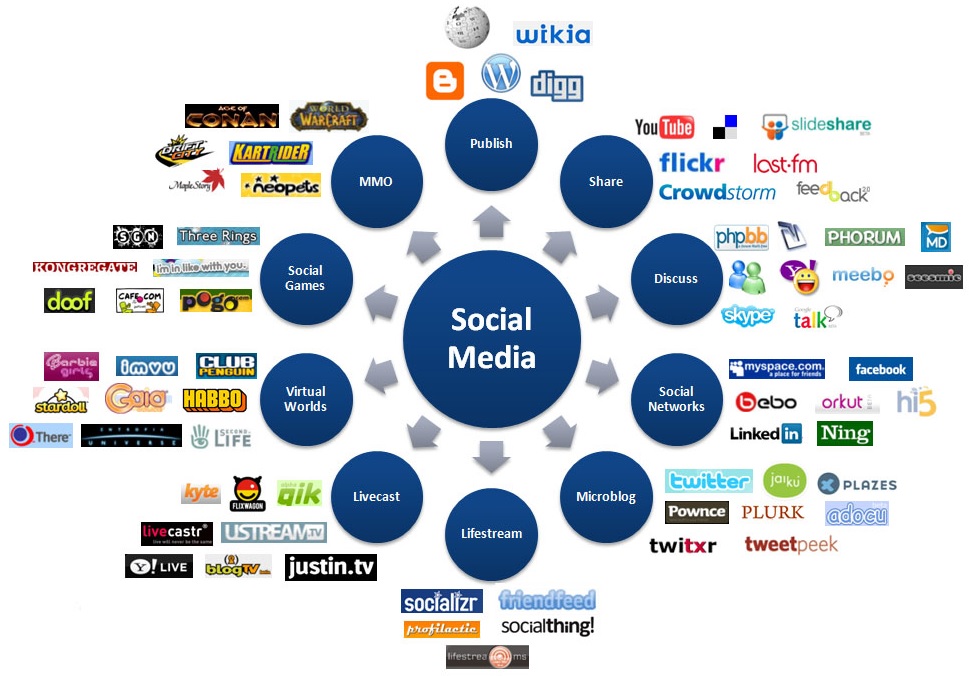 Zdroj: http://thetravellingteachers.blogspot.cz/2014/08/newspaper-articles-some-new-and-old.html
Zdroj: http://www.cvat.org.uk/sites/data.t3sc.org/files/images/Social-Media-Marketing.jpg
Téma a klíčová slova II.
3) Vyjádřete téma ve formě
 klíčových slov (hesel) 
- používejte zejména podstatná jména 
příd. jména, zájmena a slovesa pouze pokud jsou opravdu
    nezbytné
vyhýbejte se tzv. stop words (předložky, spojky, členy v 
    cizích jazycích)
           př. marketingová komunikace; sociální sítě; propagace

Pozn. v katalozích knihoven můžete nalézt i tzv. předmětová hesla 
    př. novináři – Česko – 20.-21. st.
Téma a klíčová slova
 Další specifikace
 Výběr zdrojů
 Boolovský model
 Technika vyhledávání
 Vlastní vyhledávací proces
 Hodnocení vyhledaných záznamů
 Další operace
2. Další specifikace
Před začátkem vlastního procesu vyhledávání je  
     třeba si ujasnit:
časové rozmezí
typy dokumentů (např. odborné časopisy, kapitoly    z knih, příspěvky z konferencí, zpravodajství)
typ dat (text, audio, video)
jazyk dokumentů (většina světové produkce je v AJ)
forma (odborná x populárně naučná)
Téma a klíčová slova
 Další specifikace
 Výběr zdrojů
 Boolovský model
 Technika vyhledávání
 Vlastní vyhledávací proces
 Hodnocení vyhledaných záznamů
 Další operace
3. Výběr zdrojů
Specializované odborné databáze
Knihovní katalogy
Specializované vyhledávače odborných informací
Repozitáře
Knihovny
Další
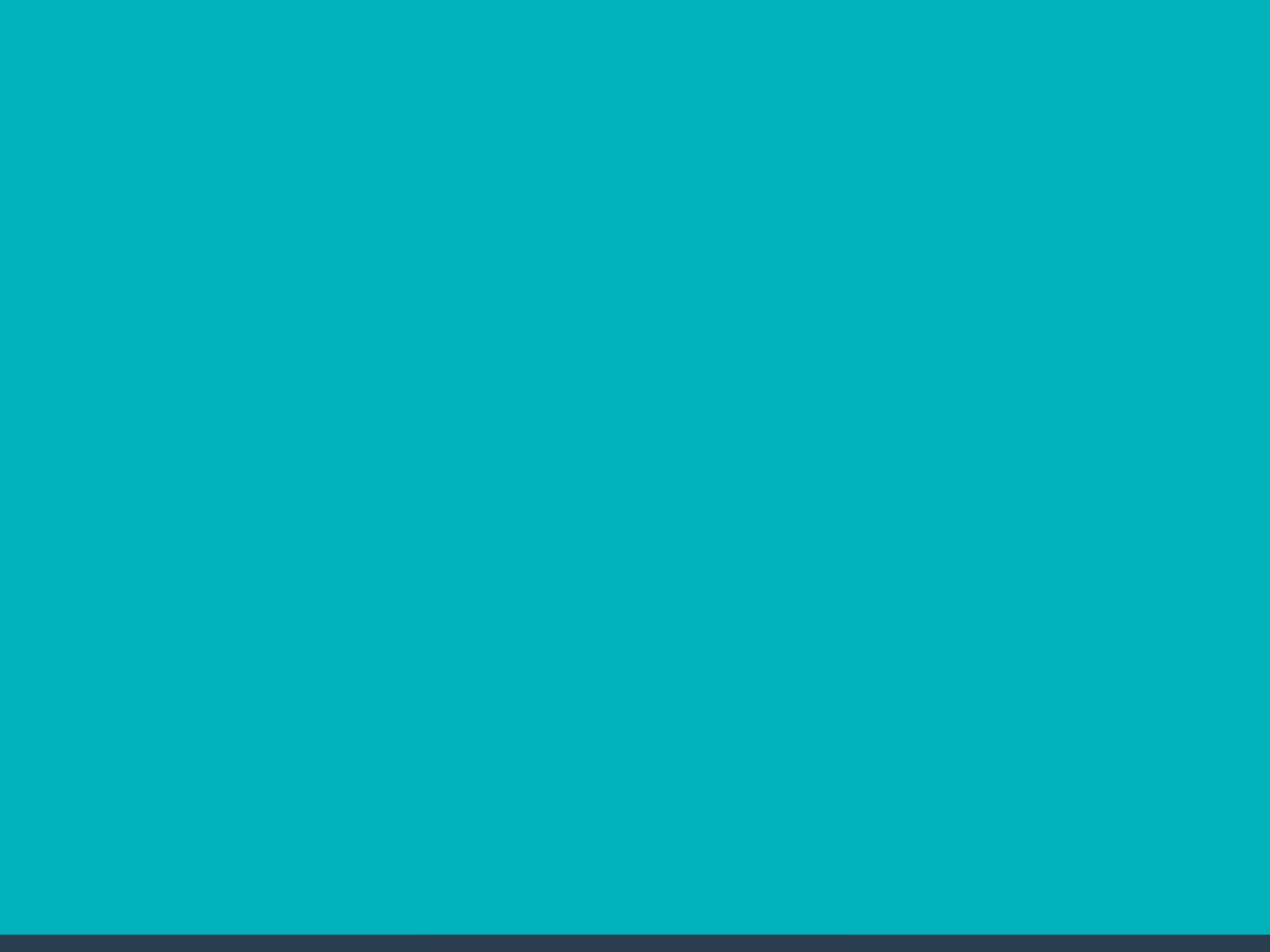 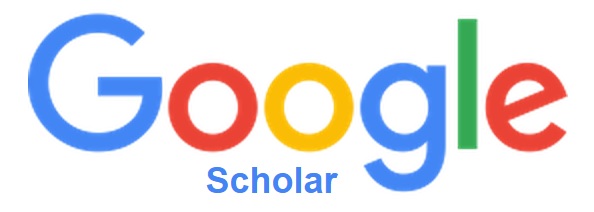 Google - tipy pro vyhledávání
Vyhledávání na konkrétní stránce
      př. burgr site:fss.muni.cz 

Definice
      př. define:cyberbullying

Vyhledávání stránek, které jsou podobné určité adrese URL
      př. related:medzur.fss.muni.cz

Typ dokumentu
      př. filetype:pdf
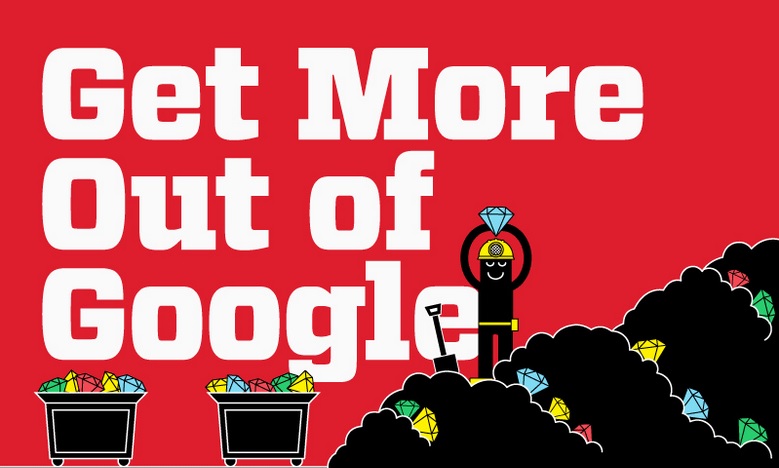 Infographic: Get More Out of Google
Téma a klíčová slova
 Další specifikace
 Výběr zdrojů
 Boolovský model
 Technika vyhledávání
 Vlastní vyhledávací proces
 Hodnocení vyhledaných záznamů
 Další operace
4. Boolovský model
Logický součin, průnik - operátor AND
Logický součet, sjednocení - operátor OR
Logická negace - operátor NOT
Krácení termínů (truncation)
Vyhledávání prostřednictvím fráze
Zdroj: Steinerová
Strategie Boolovského modelu 
nejrozšířenější
kombinace termínů pomocí logických operátorů AND, OR, NOT
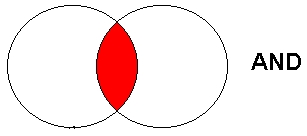 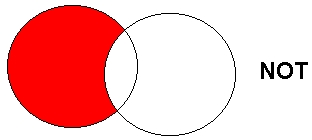 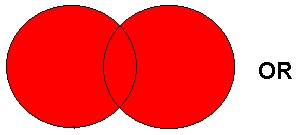 Zdroj: http://spencerjardine.blogspot.cz/2012/02/boolean-search-strategies-videos.html
Operátor AND
Logický součin, průnik
Vyhledání jen těch dokumentů, ve kterých se vyskytují obě klíčová slova
Výsledek průzkumu se zužuje
Můžeme jej znázornit jako průnik množin
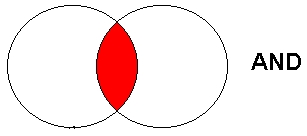 př. reklama  AND děti
reklama
děti
Operátor OR
Logický součet, sjednocení
Vyhledání dokumentů, které obsahují alespoň jeden ze zadaných výrazů
Výsledek průzkumu se rozšiřuje
Můžeme jej znázornit jako sjednocení množin
př. mediální pedagogika  
      OR mediální výchova
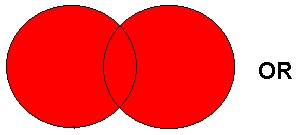 mediální pedagogika
mediální výchova
Operátor NOT
Logická negace
Vyloučí ty záznamy o dokumentech, které obsahují označené klíčové slovo
Záleží na pořadí klíčových slov
Výsledek průzkumu se zužuje
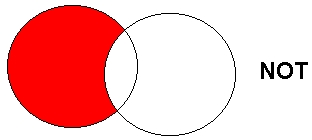 př. reklama NOT 
  "sociální sítě"
reklama
"sociální sítě"
Krácení termínů (truncation)
Hledaný termín je zkrácen na kořen slova
 Systém dohledá všechny možné tvary podle tohoto  
     kořenu
 Přípony nebo koncovky jsou nahrazeny zástupným 
     znakem
 Výsledek vyhledávání se rozšiřuje 
 Pozn. vyhledávací nástroje mohou využívat různé 
     symboly
př. žurnalis* - vyhledá žurnalisté, žurnalistika, žurnalistický atd.
Vyhledávání prostřednictvím fráze
Bližší specifikace dotazu
Slovní spojení
Všechny slova se musí vyskytovat v přesném pořadí a uvedeném tvaru
Nejčastěji se využívají uvozovky
Výsledek vyhledávání se zužuje

Př. "mediální komunikace"
Příklady
Trump AND Clinton AND election

Složitý dotaz s využitím booleovských operátorů

Trump OR Clinton AND "american presidential election" AND campaign - špatně zadaný dotaz

(Trump OR Clinton) AND "american presidential election" AND campaign - dobře zadaný dotaz
Téma a klíčová slova
 Další specifikace
 Výběr zdrojů
 Boolovský model
 Technika vyhledávání
 Vlastní vyhledávací proces
 Hodnocení vyhledaných záznamů
 Další operace
5. Technika vyhledávání
Prohlížení (browsing)

 Vyhledávání (searching)
jednoduché
pokročilé
Téma a klíčová slova
 Další specifikace
 Výběr zdrojů
 Boolovský model
 Technika vyhledávání
 Vlastní vyhledávací proces
 Hodnocení vyhledaných záznamů
 Další operace
6. Vlastní vyhledávací proces
Málokdy získáte relevantní záznamy po prvním vyhledávání

Vždy je třeba rešeršní dotaz ladit

Každý zdroj má vlastní pravidla vyhledávání a je třeba tomu uzpůsobit vyhledávací dotaz
Máte-li málo výsledků vyhledávání:
Rozšiřte dotaz
přidejte další klíčová slova

  Zrušte omezení 
např. typ dokumentu, dílčí databáze, jenom slova v názvu apod.
Máte-li mnoho výsledků vyhledávání:
Zužte dotaz
konkretizujte
lépe definujte klíčová slova
zaměřte se pouze na nějakou oblast apod.

Přidejte omezení 
např. jenom slova v názvu, konkrétní země, typ dokumentu apod.
Téma a klíčová slova
 Další specifikace
 Výběr zdrojů
 Boolovský model
 Technika vyhledávání
 Vlastní vyhledávací proces
 Hodnocení vyhledaných záznamů
 Další operace
7. Hodnocení vyhledaných záznamů
relevance
důvěryhodnost zdroje
jména autorů, instituce, kontakty na správce…
pravidelná aktualizace
odbornost
Téma a klíčová slova
 Další specifikace
 Výběr zdrojů
 Boolovský model
 Technika vyhledávání
 Vlastní vyhledávací proces
 Hodnocení vyhledaných záznamů
 Další operace
8. Další operace
tisk
uložení
export do citačního manageru (např. EndNote Web, Zotero, Citace.com)
Praktické vyhledávání          v databázích                            a citační software EndNote Web
Praktické ukázky vyhledávání v databázích
Anopress Monitoring Online
PressReader
Sage Journals Online
Taylor&Francis
(ProQuest)
Anopress - pokročilé vyhledávání
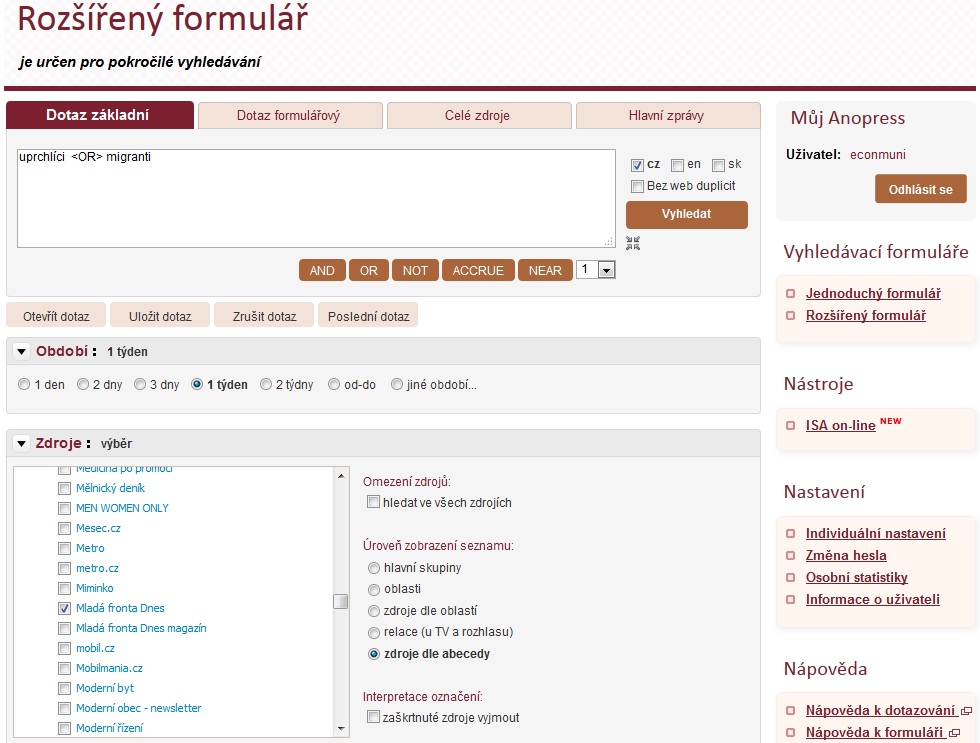 Vyhledávací dotaz
Vyhledávací parametry
Anopress – seznam výsledků
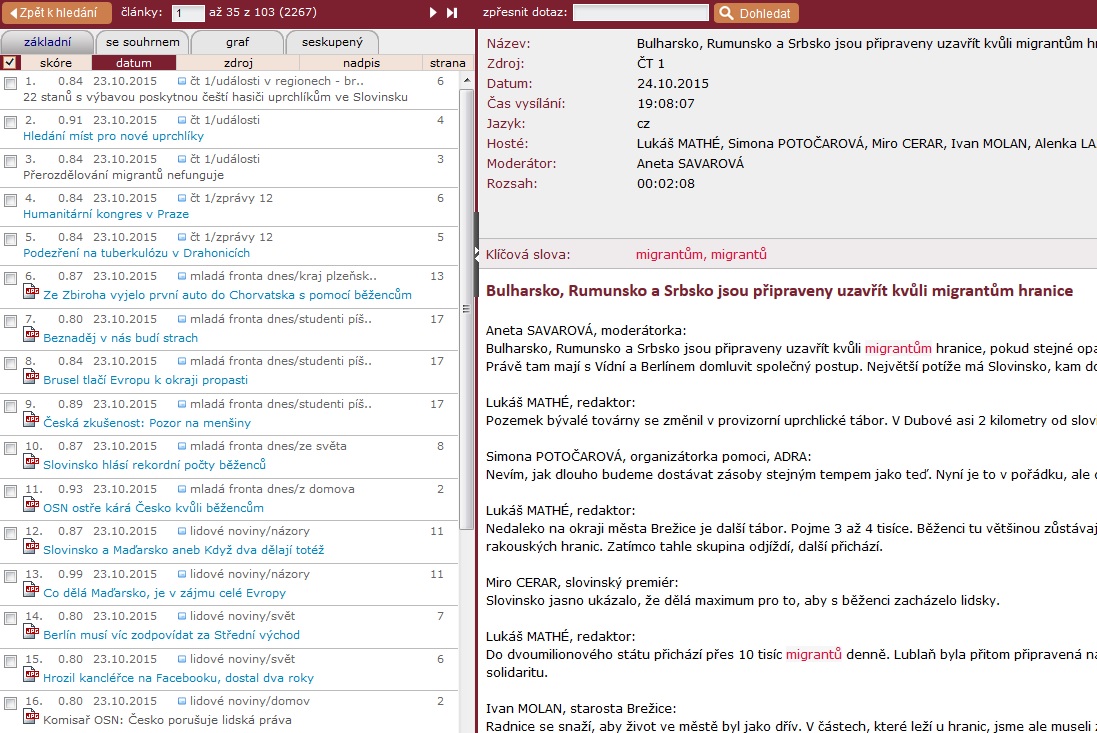 Plný text článku
Anopress – uložení do profilu
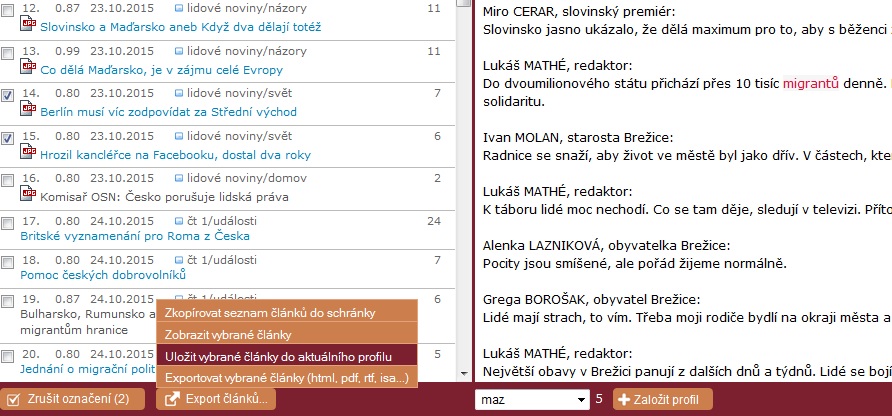 Anopress – otevřený profil
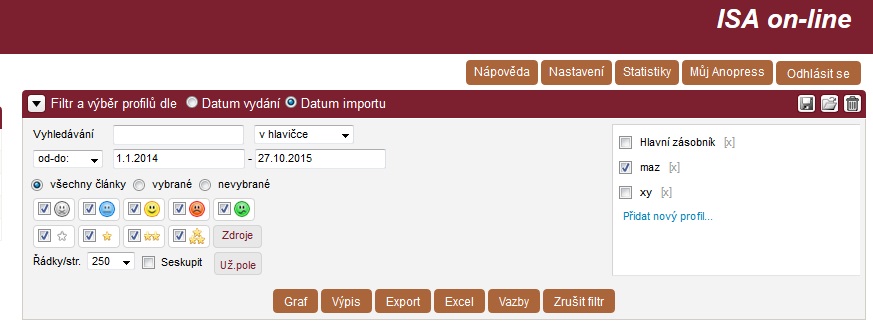 vybraný profil
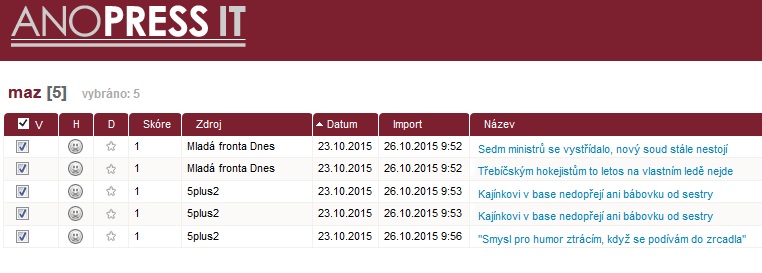 články v daném profilu
Cvičení Anopress
Kolik výsledků v posledních 2 týdnech se věnuje tématu Andreje Babiše ve spojení s kauzou Čapí hnízdo?
Jaký je počet článků za poslední dva dny, které společně zmiňují Miloše Zemana a Jiřího Ovčáčka?
Kolik výsledků má vyhledání fráze “Jaromír Soukup” za poslední týden pouze v televizi a rozhlase?
PressReader
Obsahuje plné texty více než 5000 zahraničních deníků a populárně naučných časopisů v 60 jazycích ze 100 zemích světa. Archiv je u většiny titulů 3 měsíce. Tituly jsou dostupné v den vydání a jsou v plném rozsahu jako tištěné verze. Uživatelé mají k dispozici i aplikaci pro mobilní zařízení.
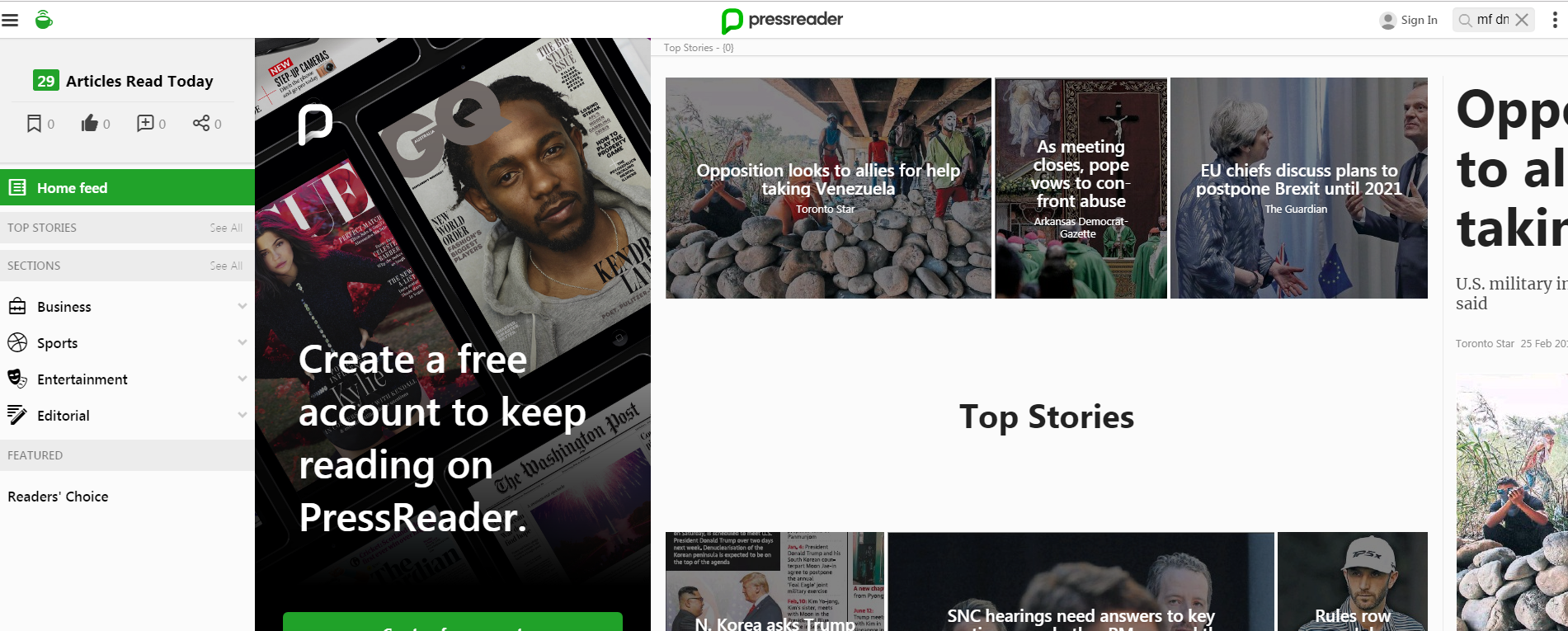 PressReader cvičení
Najít titulní stranu MF Dnes z 1. února 2019

Najít vydání Newsweek International z 1. února 2019, sekce “Horizons” (str. 36)

Vyhledat klíčové slovo “Angela Merkel” a zobrazené výsledky seřadit podle data publikace
ProQuest
ProQuest Central je multioborovou databází. Nabízí přístup k odborným informacím ze společenských a humanitních věd, obchodu, ekonomie, medicíny, přírodních věd, techniky a umění.
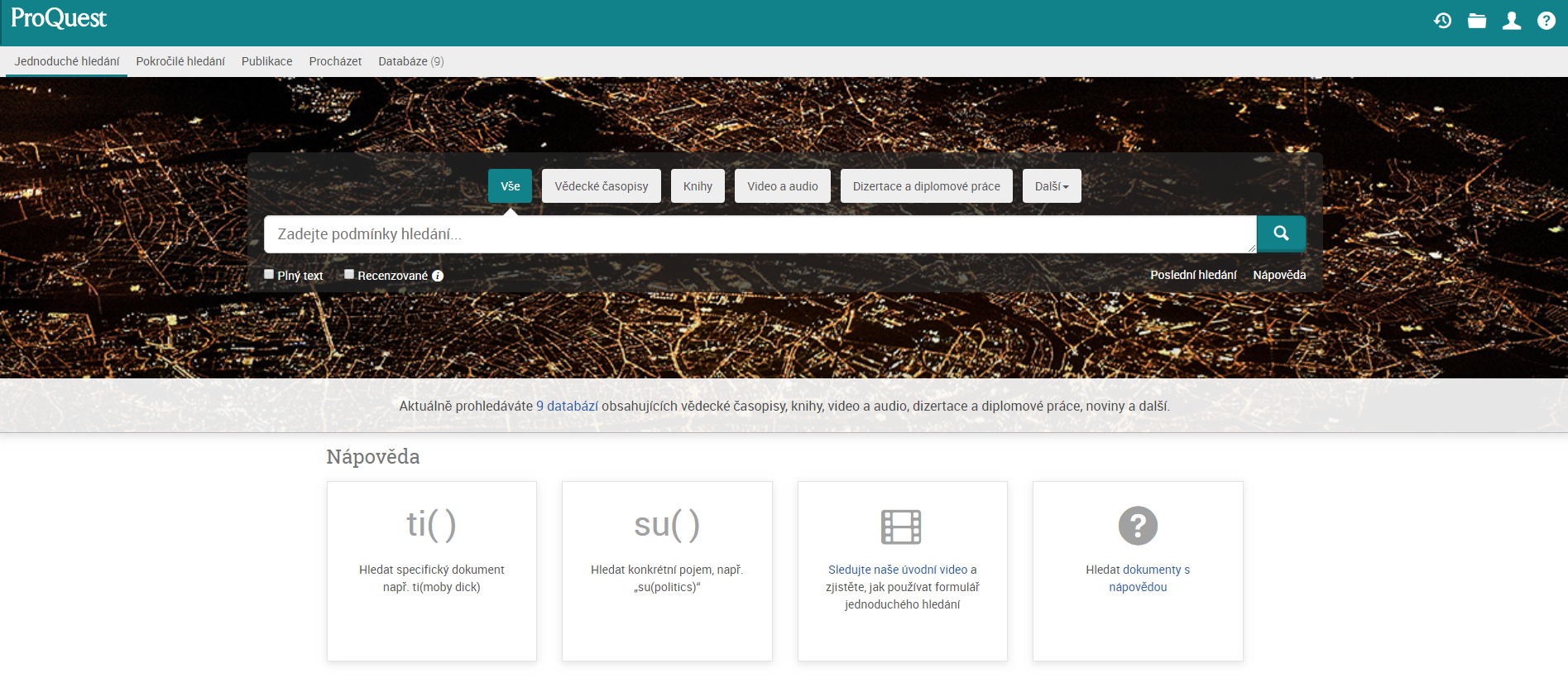 ProQuest cvičení
Využít Boolovské operátory při vyhledávání a zjistit, kolik výsledků najde spojení klíčových slov: 
Trump AND Merkel AND migration
Trump OR Merkel AND migration

Zjistit výsledek vyhledávání:
zajímají nás recenzované plné texty z vědeckých časopisů zmiňujících německou kancléřku Angelu Merkelovou ve spojitosti s migrací. Chceme aktuální informace z posledního roku.

Vyhledat klíčové slovo toho, co vás baví :-)
NEWTON Media
Databáze slovenských mediálních zdrojů umožňuje souhrnné prohledávání veškerých dovatelem monitorovaných zdrojů - tisk, televize, rozhlas, internet (plné texty novinových a časopiseckých článků, doslovné přepisy televizních a rozhlasových relací a zprávy z internetových serverů) od roku 1998, pokud existují, s výjimkou agenturního zpravodajství.
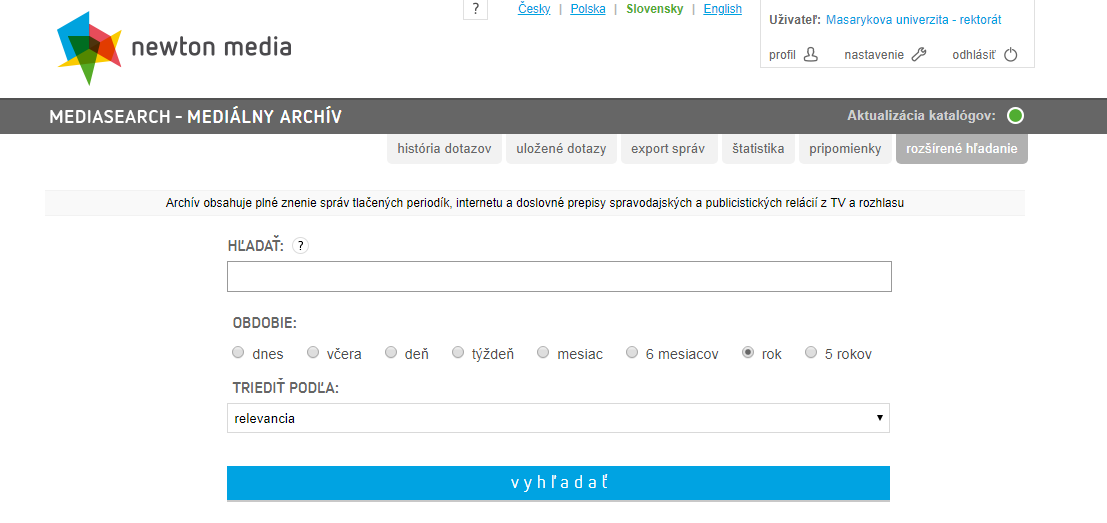 Export záznamů z databáze Sage do citačního software EndNote Web
Vytvoření účtu v EndNote Web

Vyhledání záznamů v databázi Sage a jejich ("Download selected citations" nahoře pod záznamy).

Poté zvolit "Format" - EndNote a kliknout na "Download Citation".

Objeví se další stránka s hláškou "Otevíráte soubor" – např. sage_dsna9.enw. Zvolte "uložit " (soubor se uloží mezi stažené soubory v PC).
5) Otevřete si citační manager EndNote Web a přihlaste se
     pomocí zvolených přihlašovacích údajů.

6) V hlavním menu zvolte "Collect – Import References ". Vyberte 
    v polích: "File" (např. sage_dsna9.enw), "Import Option -   
    EndNote Import ", "To" zvolte složku, do které chcete záznamy 
    přidat, případně si vytvořte novou (Organize – Manage My
    Group).

7) Objeví se hláška sdělující, kolik záznamů bylo naimportováno 
    (např. " references were imported into "Political Science" 
    group).

Pozn. U databáze ProQuest je proces obdobný s tím rozdílem, že je zapotřebí záznamy pomocí funkce "…Další" uložit do formátu RIS. Poté je do EndNote Webu nahrajete pomocí záložky "Collect" – „Import References“ (zvolíte soubor s příponou .ris a jako "Import Option" zadáte " "ProQuest").
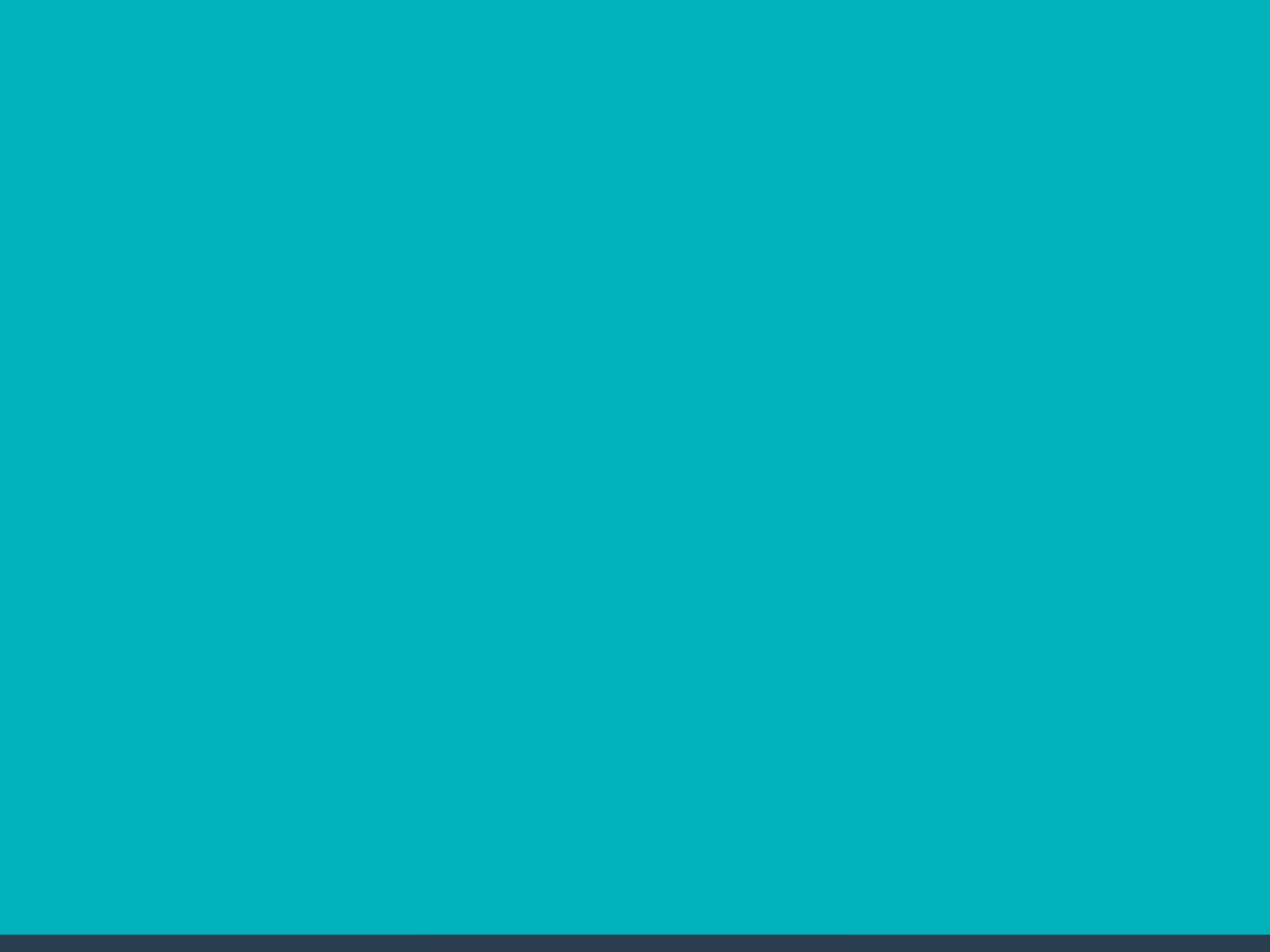 Zadání 
2. praktického 
úkolu
Literatura
STEINEROVÁ, Jela; GREŠKOVÁ, Mirka; ILAVSKÁ, Jana. Informačné stratégie v elektronickom prostredí. 1. vyd. Bratislava: Univerzita Komenského v Bratislavě, 2010, 190 s. ISBN 9788022328487.
Děkujeme Vám za pozornost



Bc. David Humpolík
humpolik@fss.muni.cz

infozdroje@fss.muni.cz